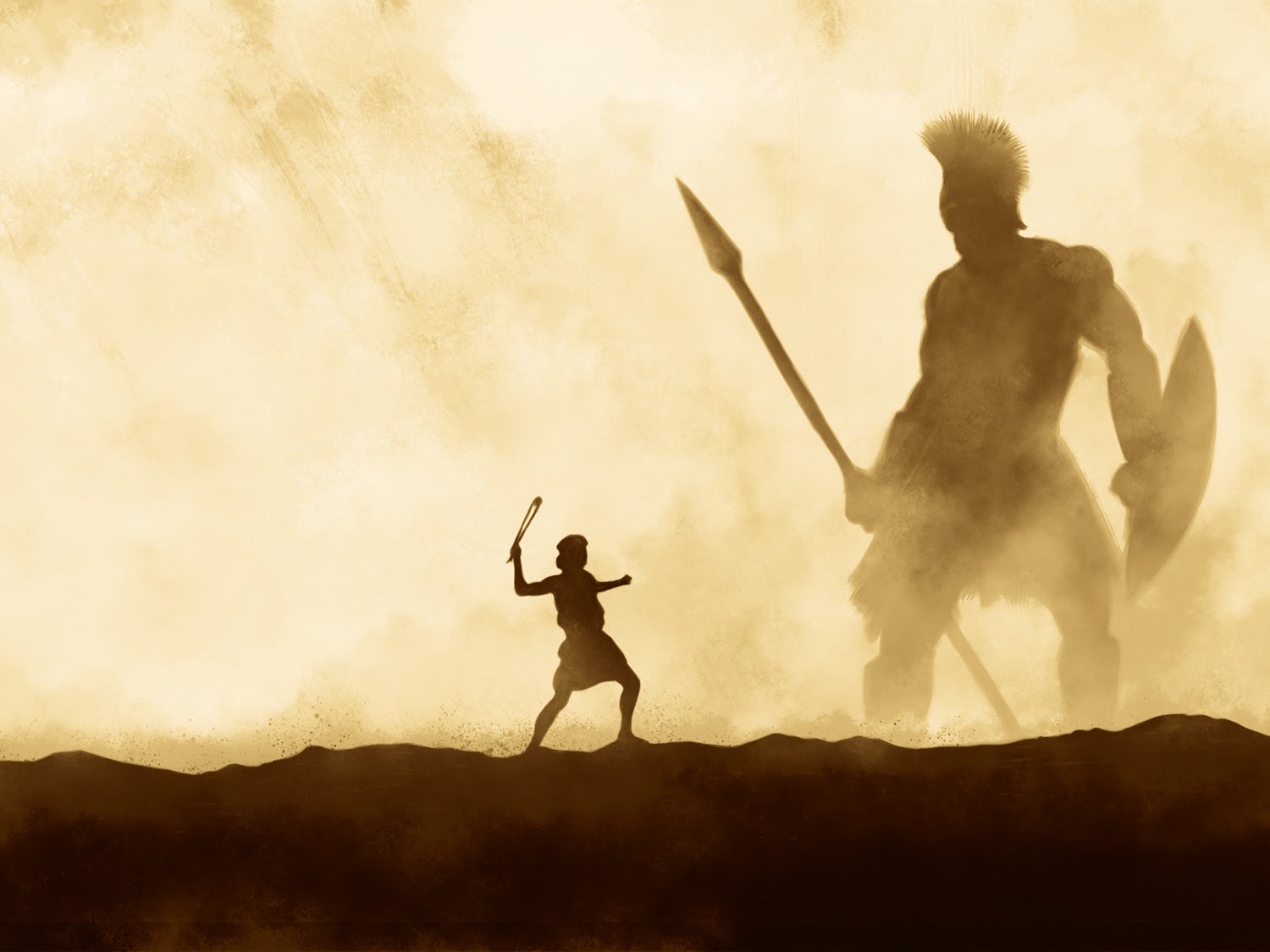 Conquering Giants1 Samuel 17:40-51
A series of sermons regarding some of the giants that we face today and the power that God provides to overcome them.
Mt. Baker
Church of Christ
Materialism
1 John 2:15-17
Materialism
Definition:
“a great or excessive regard for worldly concerns.” (American Heritage Dictionary)
“The tendency to be more concerned with material than with spiritual goals.”
Christian faces no greater problem
Based on bulk of N.T. teaching on it
Truly a “first principals” subject (Matt.6:24)
Clarifying The Problem
No inherent virtue or spiritual value in being poor…
Not advocating “theology of poverty”
The poor may be very materialistic
No inherent virtue or spiritual value in being rich
(Job 34:19;  Psa.73:12)
The problem is in our attitude toward money and material things
Clarifying The Problem
Materialism actually encompasses several related problems
Discontent
Envy or Jealousy
Clarifying The Problem
Desire to better one’s “station in life” is not in itself materialistic

What distinguishes materialism from honorable work ethic?
Selfishness
Excessiveness and covetousness
The Sin of Covetousness
Covetousness is harshly condemned in the Bible
(Eph.5:3,5) (Col.3:5) (1Cor.6:9,10)
Yet we tend to ignore it
One of few sins specifically named as grounds for withdrawal of fellowship
Yet never confessed and hard to identify
Materialistic Addiction
Pattern of behavior regarding material things often fits pattern of addiction
Creates predictable, reliable sensations
Becomes the primary focus and absorbs attention
Temporarily eradicates pain and other negative sensations
Provides artificial sense of self-worth, power, control, security, intimacy, accomplishment
Exacerbates the problems and feelings it is sought to remedy
Worsens functioning, creates loss of relationships
Our Materialistic Addiction
Pattern of behavior regarding material things often fits pattern of addiction
Yet this addiction is applauded
With materialism the “fix” never lasts
(Ecc.5:10)
Material addiction leads to living beyond means, crushing debt, stress
(Ecc.5:12)
The Dangers of Wealth
While not inherently evil, wealth does involve some real dangers
(Prov.23:4-5)
(Mk.4:19)
(1Tim.6:9-10)
Able to see difficulties of being “hungry” but fail to see difficulties of being “full”
(Phil.4:11-13) (Prov.30:8-9)
The Dangers of Wealth
Tends to draw our trust away from God
(Prov.11:28)
(Lk.12:13-21; 16:19-31)
(1Tim.6:17)
The heart is devoted to the treasure
(Matt.6:21)
(Matt.19:23-24)
Desire For Earthly Success
Great in God’s mind or in man’s?
(Mk.10:43-45)
(Jn.5:44)
(Jn.12:42-43)
The Danger
May have to surrender it (Matt.10:22-25)
Earthly success is intoxicating and deceiving (2Cor.10:12)
Desire For Earthly Success
Women pressure to follow the world’s standards for success
God’s priority for the woman – “home keeper” or “home manager” (Titus 2:5) (1Tim.5:14)
Women were created for this purpose (Gen.2:18)  (1Cor.11:9)
Older women should be teaching this! (Titus 2:3-5)
Desire For Earthly Success
Pursuing career or school at God’s expense?
Does career or school cause you to regularly miss assemblies? (Heb.10:25)
“Ox in the ditch”? (Lk.14:5)
Planning to devote self more fully in the future? (Jas.4:14)
No one can serve two masters (Matt.6:24)
Materialism – Our “Goliath”
So how do we defeat this Giant?
Don’t be deceived (Mk.4:19; Prov.23:4-5)
Learn contentment (1Tim.6:6-8)
Don’t become “entangled” (2Tim.2:4)
Lay aside the weight (Heb.12:1)
Look unto Jesus (Heb.12:2)
Lay your treasures in heaven (Matt.6:24)
Materialism
1 John 2:15-17